Změny právní úpravy provozování taxislužbyv r. 2020
Přehled novelizací v taxislužbě
2 novely zákona č. 111/1994 Sb., o silniční dopravě:
„Taxinovela“ – zák. č. 115/2020 Sb., účinná od 1. 7. 2020
Podrobnosti v této prezentaci
Další novela zákona o silniční dopravě – sněmovní tisk č. 643 - již schváleno PSP, postoupeno Senátu, účinnost cca na podzim
Bude samostatný metodický materiál, popř. seminář
Primárně se týká velké dopravy
Rozvolnění místní příslušnosti dopravních úřadů v taxislužbě
Ověřování legálnosti pobytu a pracovního povolení řidičů taxi
2 novely prováděcí vyhlášky č. 478/2000 Sb. – reagují na každou z novel zákona
Novela zákona o silniční dopravě „taxinovela“
Zákon č.  115/2020 Sb., účinnost od 1. 7. 2020
+ první novela prováděcí vyhlášky (dosud nevyšla ve Sbírce zákonů)
Usnadnění fungování elektronicky objednaných přeprav
Adekvátní snížení povinností v tzv. klasické taxislužbě
Zrušení povinné záznamové funkce taxametru
Změny v použití střešní svítilny, identifikační nálepka vozidla taxislužby
Zakotvení role zprostředkovatele taxislužby + odpovědnost za zprostředkování legální taxislužby
Zveřejnění údajů z RPSD o evidenci vozidel a platnosti průkazu řidiče (kvůli odpovědnosti zprostředkovatelů)
Výrazné zúžení zmocnění pro obce k lokální úpravě
Zprostředkovatel taxislužby
Legislativní definice v § 2 odst. 10 ZoSD: „Zprostředkovatel taxislužby je osoba, která za úplatu zprostředkuje uzavření přepravní smlouvy mezi dopravcem a objednatelem přepravy, jejímž předmětem je poskytnutí taxislužby.“
Aby někdo byl zprostředkovatelem taxislužby, nevyžaduje se k tomu živnostenské oprávnění. Nemusí se prokazovat soustavnost činnosti.
Nevztahuje se na společenské úsluhy, kdy jedna osoba objedná druhé taxík.
Dopravce má povinnost identifikovat zprostředkovatele taxislužby 
v písemné smlouvě o přepravě
při elektronické objednávce musí mít zákazník tuto informaci před objednáním přepravy (obvykle součástí smluvních podmínek v elektronické aplikaci) a jde o náležitost potvrzení o přepravě (viz prováděcí vyhláška)
Zprostředkovatel taxislužby - povinnosti
§ 21e ZoSD:
Zprostředkovatel smí zprostředkovat přepravu jen
s dopravcem s koncesí na malou osobní dopravu
vozidlem taxislužby, popř. vozidlem cestujícího
s řidičem s oprávněním řidiče taxislužby
Dále zprostředkovatel povinen vést a 3 roky uchovat evidenci o zprostředkovaných přepravách s údaji o
dopravci
době a místu zahájení přepravy
Zprostředkovatel taxislužby - trestání
§ 35 odst. 6 - 8 ZoSD:
Za porušení povinností zprostředkovatele pokuta do 500 000 Kč.
Pozor na formulaci sankčního ustanovení – pokutu lze uložit pouze tehdy, pokud ke dni přepravy vozidlo není evidováno / řidič nemá oprávnění / dopravce nemá koncesi déle než 15 pracovních dnů (tzn. cca 3 týdny).
Pokud je zprostředkovatel sankcionován potřetí během 5 let, lze uložit správní trest zveřejnění rozhodnutí o přestupku.
Pokud je zprostředkovatel sankcionován potřetí během 5 let za to, že zprostředkuje přepravu osobě bez koncese, anebo že řádně nevede evidenci přeprav, lze uložit zákaz činnosti do 3 let.
Pravomocná rozhodnutí o přestupku zprostředkovatele se zapisují do evidence přestupků vedené Rejstříkem trestů (přístup zajistí lokální IT pracovník podobně jako do RT).
Místní příslušnost k trestání zprostředkovatele – standardně § 36 odst. 5 ZoSD - dopravní úřad, v jehož správním obvodu byla provedena kontrola, na jejímž podkladě byl přestupek zjištěn
Zprostředkovatel taxislužby - trestání
Subsidiárně standardně zákon o přestupcích
U PO a PFO objektivní odpovědnost s možností liberace
Pro lepší možnost splnění zákonných povinností budou v RPSD veřejně přístupné údaje o tom, jestli je vozidlo v evidenci vozidel taxislužby, a jestli průkaz řidiče taxislužby je platný. Bude možnost jednotlivých i hromadných dotazů do systému přes Portál dopravy i možnost strojového napojení velkých zprostředkovatelů. Tazatel se v systému bude moci identifikovat – v RPSD bude zaznamenán jeho dotaz (kvůli příp. liberaci, že si to ověřoval).
V samostatném dokumentu metodika správního trestání zprostředkovatelů taxislužby – zejm. co (ne)považovat za liberační důvody a kdy (ne)přistoupit k zákazu činnosti.
Evidenční nálepka vozidla taxislužby
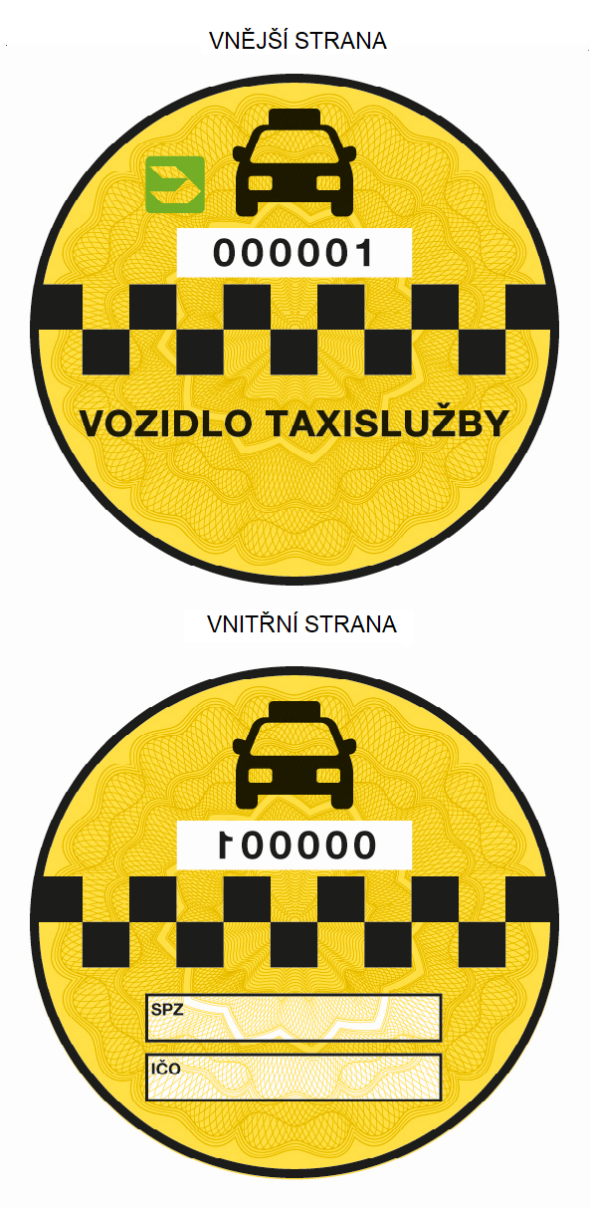 Zavedení nového univerzálního označení vozidel taxislužby, viditelné pro kontrolní orgány i zákazníky
Pro všechny způsoby provozování taxislužby – i tzv. alternativní či smluvní taxislužba
Povinnosti dopravce i řidiče použít vozidlo s nálepkou
Nálepka se nesnímá (např. při soukromém provozu) – sejmutím se znehodnotí a dopravce si musí opatřit novou
Evidenční nálepka – dopravní úřad
Při zápisu vozidla do evidence vozidel taxislužby DÚ vydá dopravci nálepku. Nálepku vydá i kdykoli jindy, pokud dopravce požádá (např. výměna čelního skla).
Správní poplatek za každou nálepku 500 Kč (položka 24 bod 14 sazebníku zákona o správních poplatcích)
DÚ vyplní na nálepku IČO dopravce a SPZ vozidla - čitelně a tak, aby nebyly běžným způsobem odstranitelné, např. lihovým fixem.
Sériové číslo nálepky zapíše DÚ k vozidlu dopravce do RPSD. V RPSD budou zapsané všechny nálepky vydané dopravci k určitému vozidlu.
Evidenční nálepka – dopravci a řidiči
Povinnost dopravce i řidiče použít pouze vozidlo taxislužby označené nálepkou, jinak sankce a nespolehlivost řidiče (nevztahuje se na vozidla evidovaná před 1.7.2020, k nímž dosud nebyla vydána nálepka – viz přechodné období).
Nálepku dopravce umístí zevnitř na čelní sklo do pravého dolního rohu, tzn. před spolujezdce (viz vyhláška).
Při soukromém provozu se nálepka nesnímá. Resp. po sundání nálepky nelze vozidlo k taxislužbě použít, než bude označeno novou nálepkou (nový spr. poplatek).
Dopravce musí zajistit, aby jemu vydaná nálepka nebyla na jiném vozidle, při vyřazení vozidla z evidence odpovídá za odstranění nálepky z vozidla. 
Nálepku dopravce dostal ke konkrétnímu vozidlu. Pokud současně eviduje více vozidel, nesmí je zaměnit (na nálepkách vyplněna SPZ vozidla).
Evidenční nálepka – přechodné období
Stávající evidovaná vozidla:
Stávající evidovaná vozidla taxislužby mohou být používána bez nálepky do 1. 1. 2021 (viz přechodná ustanovení novely).
METODICKÉ DOPORUČENÍ: Informovat dopravce o nutnosti opatřit si nálepku (dopisem, e-mailem, telefonicky); současně informovat o nutnosti mít vozidlo zapsané v Registru silničních vozidel na sebe jako na podnikatele – tzv. „na IČO“ (k tomu viz dále).
Po uplynutí této doby dopravci a řidiči nesmějí daná vozidla bez nálepky použít, jinak delikt a nespolehlivost. (Pokud si ovšem dopravce nálepku neopatří, není to důvod k vyřazování vozidel z moci úřední.)
Evidenční nálepka – přechodné období
Evidence nových vozidel po novele:
Přechodná ustanovení se na nově evidovaná vozidla nevztahují, vozidla evidovaná od 1.7.2020 musí být označena evidenční nálepkou.
Nálepky jsou nyní ve výrobě, k 1.7. nebudou hotové, měly by být na dopravní úřady distribuovány v průběhu července – dopravní úřady budou informovány.
Pokud nyní dopravce požádá o zaevidování vozidla, doporučujeme využít lhůtu k úkonu ve smyslu správního řádu, vozidlo zaevidovat max. do 30 dnů od žádosti a v rámci této doby vyčkat na distribuci nálepek. Dle situace lze dopravce informovat o zpoždění dodávky materiálu na nálepky ze zahraničí kvůli pandemii.
Počet nálepek distribuovaný na obce se odvíjí od údajů z RPSD
Změny v tzv. segmentech taxislužby
Dnes rozlišujeme tzv. klasickou taxislužbu, tzv. smluvní taxislužbu a tzv. drink servis.
Nově přibude segment elektronických objednávek – podobný princip jako u současné smluvní taxislužby (při splnění stanovených podmínek dokládajících dohodu zákazníka a dopravce není nutno používat taxametr (ani jej mít ve vozidle) a mít označené vozidlo (vyjma nálepky)).
Precizována úprava smluvní taxislužby, dílčí změny
Elektronické objednávky v taxislužbě
Při objednávce přepravy elektronicky (v aplikaci, e-mailem apod.) při splnění stanovených podmínek dopravce 
nemusí mít vozidlo označené svítilnou (má jen nálepku),
nemusí mít taxametr ani jej používat

Podmínky:
Před objednáním přepravy musí zákazník znát 
konečnou cenu za přepravu
Identifikaci zprostředkovatele, figuruje-li zde (např. provozovatel aplikace)
Před zahájením přepravy musí být zákazníkovi sděleny další údaje – o dopravci, řidiči a vozidle
Po ukončení přepravy musí být zákazníkovi zasláno na e-mail potvrzení o přepravě – náležitosti ve vyhlášce (obdobné údaje jako na stvrzence z taxametru nebo smlouvě o přepravě)
Po celý den musí být potvrzení o přepravě k dispozici u řidiče (pozor – ne „ve vozidle“), např. v jeho telefonu
Změny v tzv. smluvní taxislužbě
Zrušen zákaz uzavřít smlouvu bezprostředně před přepravou a ve vozidle
Nová povinná náležitost smlouvy – označení zprostředkovatele taxislužby, pokud zde figuruje (kvůli často nepřehledným smlouvám, z nichž není jasné, kdo je dopravce, zprostředkovatel, zákazník, subdodavatel atd.)
Nově explicitní požadavek na uvedení smluvních stran ve smlouvě
Smlouva musí být po zbytek dne k dispozici u řidiče (už ne „ve vozidle“)
Požadavek, aby byla smlouva po zbytek dne u řidiče, je nově jednou z podmínek, aby vozidlo nemuselo být označeno a vybaveno taxametrem – už ne pouhá samostatně sankcionovatelná povinnost
Elektronické objednávky x elektronicky uzavřené smlouvy
Již stávající úprava umožňuje uzavírat písemné smlouvy o přepravě v elektronické podobě, po liberalizaci unijní úpravy navíc stačí prostý elektronický podpis (např. uvedení jména a příjmení na konci e-mailu).
Nový segment elektronických objednávek i stávající segment smluvní taxislužby jsou pro dopravce možností uplatnění výjimky z povinnosti mít a používat taxametr a mít vozidlo označené střešní svítilnou. Je na dopravci, kterou cestu k témuž cíli si vybere. V příslušně nastavené aplikaci je reálné uzavírat písemné smlouvy, formou e-mailu lze učinit elektronickou objednávku i uzavřít písemnou smlouvu. Ať již zvolí dopravce kteroukoli cestu (segment písemné smlouvy nebo elektronických objednávek), musí ovšem splnit celou příslušnou sadu zákonných požadavků včetně archivačních povinností a informačních povinností vůči zákazníkům.
Změny v archivačních povinnostech
Zrušena povinnost dopravce
mít paměťovou jednotku v taxametru
vést záznam o provozu vozidla na paměťové jednotce taxametru i ručně vedený záznam u vozidel bez taxametru
Dopravce je povinen archivovat 3 roky
Z klasických přeprav záznamy o přepravě (=stvrzenky z taxametru)
Z přeprav v rámci smluvní taxislužby smlouvy o přepravě
Z přeprav objednaných elektronicky potvrzení o přepravě (=„e-mailové potvrzení zákazníkovi“)
Změny v použití střešní svítilny
Svítilna povinná pro „klasickou taxislužbu“
Svítilna zakázaná 
pro vozidla bez taxametru
při soukromém provozu a při výkonu jiné činnosti než provozování taxislužby
Svítilnu může a nemusí mít - vozidlo vybavené taxametrem, i když jede na elektronickou objednávku nebo smlouvu (kdo střídá segmenty a má taxametr, nemusí svítilnu sundávat)
Změny v evidenci vozidel taxislužby
Změna ve správních poplatcích: Správní poplatek se již nevybírá za první výpis z evidence vozidel taxislužby vydávaný při zápisu vozidla do evidence (viz položka 34 sazebníku zákona o správních poplatcích, na konci oddílu „předmětem poplatku není“). Při vydání nového výpisu po změně údajů se správní poplatek nadále vybírá.

Změna v podmínce provozovatele vozidla pro zápis do evidence vozidel taxislužby
Dopravce musí být v Registru silničních vozidel provozovatelem vozidla, již nestačí být vlastníkem
V Registru silničních vozidel musí být vozidlo zapsáno na dopravce, tedy na podnikatele, tzv. „na IČO“
Vozidlo, které nesplňuje předpoklady pro evidenci, dopravní úřad vyřadí z moci úřední z evidence vozidel taxislužby.
METODICKÉ DOPRORUČENÍ: U příležitosti žádosti dopravce o evidenční nálepku nebo společně s výzvou, aby se dopravce dostavil na dopravní úřad pro evidenční nálepku, vyzvat dopravce, který má vozidlo taxislužby v Registru silničních vozidel zapsané pro sebe jako nepodnikající FO, aby v RSV napravil zápis svého vozidla. Současně dopravce poučit, že pokud zápis vozidla v RSV nebude upraven, je to důvodem pro vyřazení vozidla z evidence vozidel taxislužby z moci úřední (tzn. ani nálepka nebude vydána).
Změny ohledně oprávnění řidiče taxislužby
Možnost odnětí oprávnění na žádost (řidič už nechce pracovat jako řidič taxislužby a být takto evidován).
Azylanti nedokládají dokumenty ze své domovské země (musí ale doložit svůj status). Bude se prověřovat jen jeho Rejstřík trestů. Nevztahuje se na žadatele o azyl.
Upraveno vydání nového průkazu při změně údajů na průkazu (např. změna příjmení). Povinnost změny nahlásit, možnost používat stávající průkaz do vydání nového.
Možnost jezdit s „vyměňovaným průkazem“ i v případě poškození průkazu až do vydání nového průkazu.
Možnost při kontrole na místě virtuálně zadržet průkaz, který nebyl předložen.
Další změny právní úpravy
Zrušena povinnost mít ve vozidle výpis z evidence vozidel taxislužby
Zúžení zmocnění k lokální podzákonné úpravě
Zrušeno zmocnění ke zkouškám řidičů taxislužby
Zrušena možnost stanovit barvu či minimální rozměry vozidla
Změny v RPSD
Nově se bude evidovat číslo evidenční nálepky a datum jejího vydání. V detailu vozidla budou evidovány všechny k němu vydané nálepky. 
Podle čísla nálepky půjde vozidla vyhledávat. U stávajících vozidel bude číslo nálepky povinná položka až od 2. 1. 2021.
RPSD bude při zápisu vozidla kontrolovat, jestli je dopravce v RSV zapsán jako provozovatel „na IČO“.
Úkol K203 bude provádět kontrolu, jestli je dopravce v RSV zapsán jako provozovatel vozidla „na IČO“. V případě, že nebude, vyzve k vyřazení vozidla.
Na Portálu dopravy bude možné bez nutnosti přihlášení do RPSD zkontrolovat podle SPZ a čísla průkazu, jestli je vozidlo evidované a průkaz platný.
RPSD bude zaznamenávat kdo se tázal na jednotlivá vozidla a průkazy. Informace dopravním úřadům poskytne na žádost MD. Viz metodika k trestání zprostředkovatelů.